PBS                    TUSC2                   ER                     EV+ER            TUSC2+ER
E
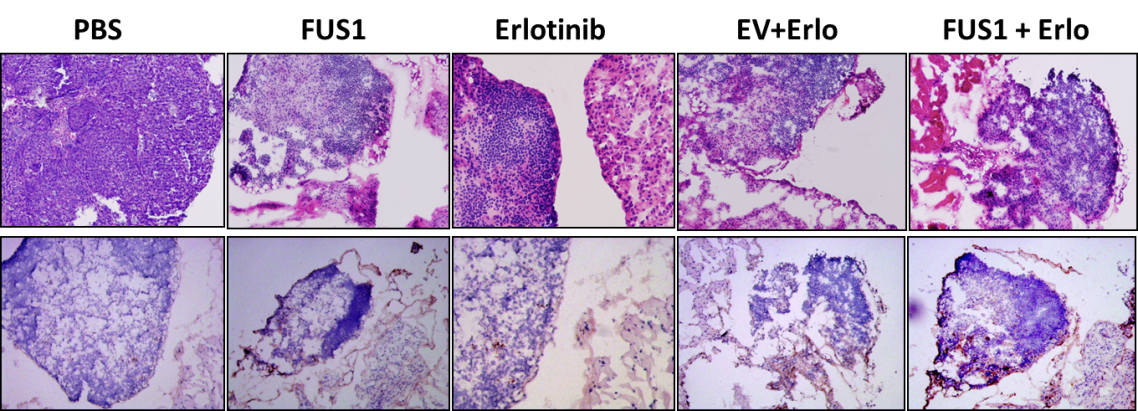 HE
TUSC2
F
F
PBS                  TUSC2                  ER                        EV-ER               TUSC2+ER
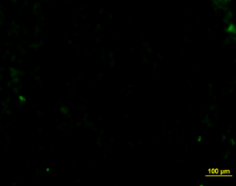 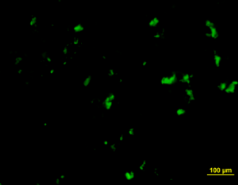 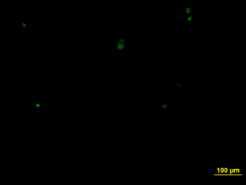 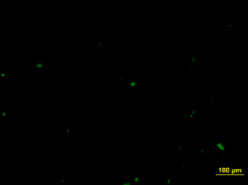 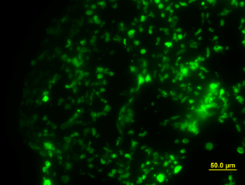 TUNEL
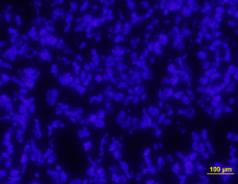 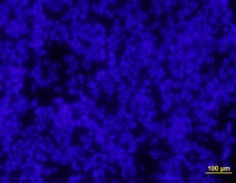 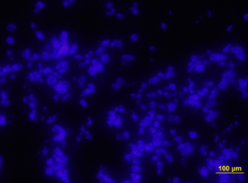 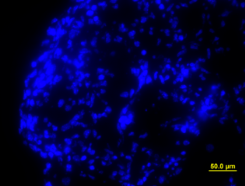 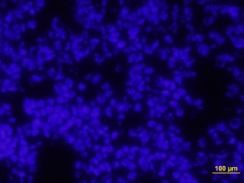 DAPI